Формирование культуры правового и безопасного поведения – одна из важнейших задач образовательного учреждения
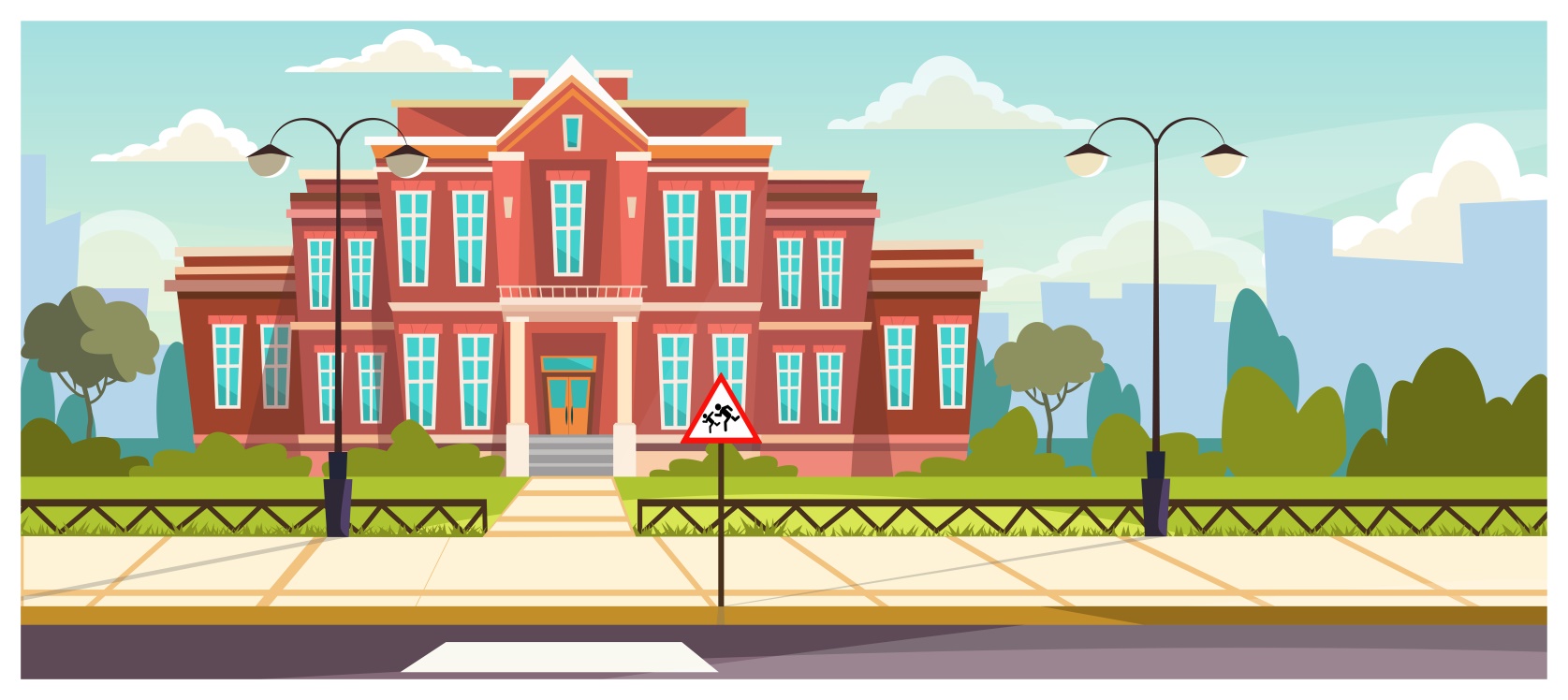 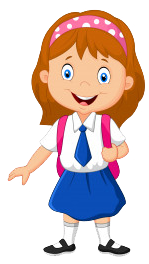 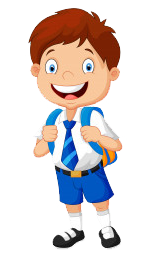 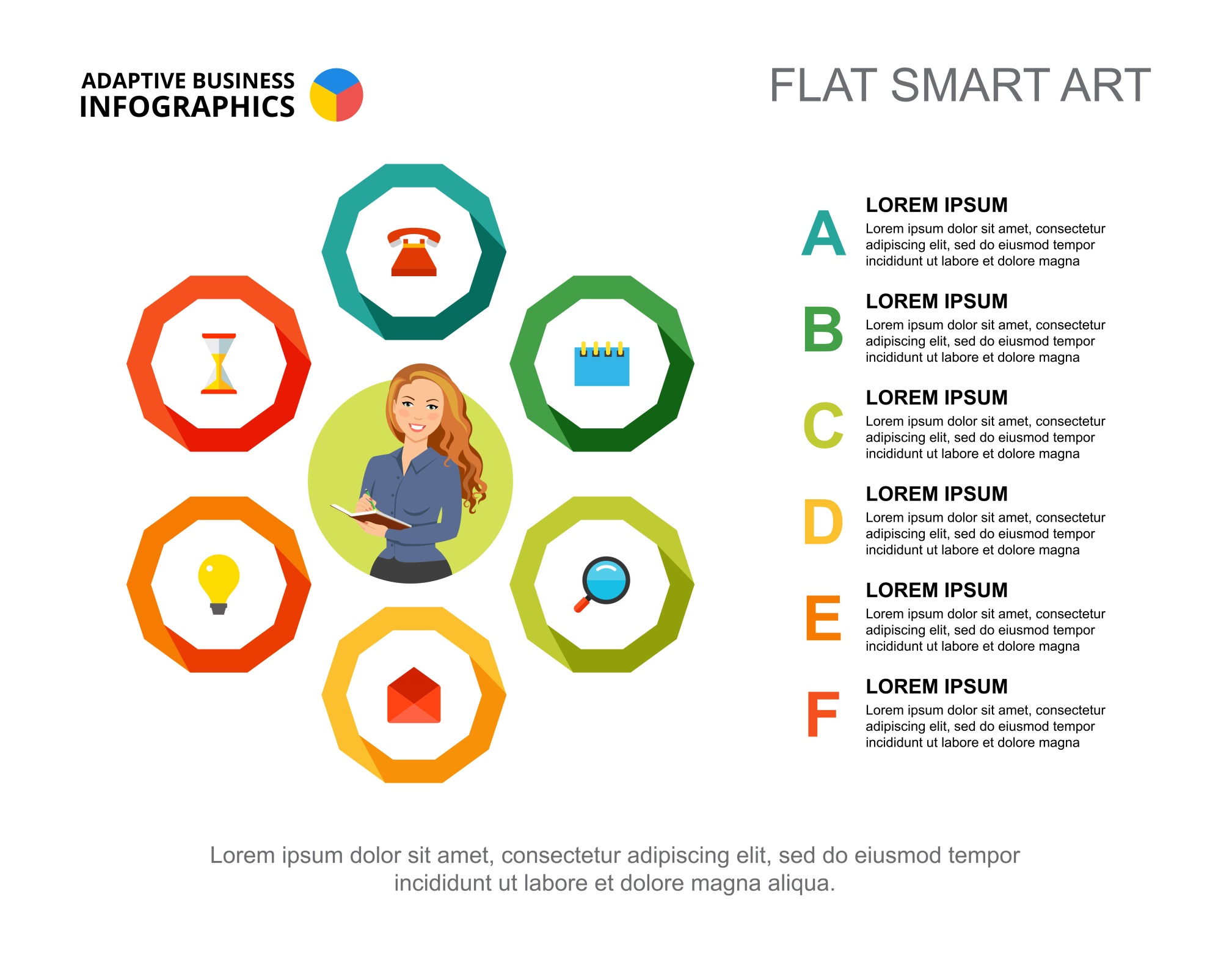 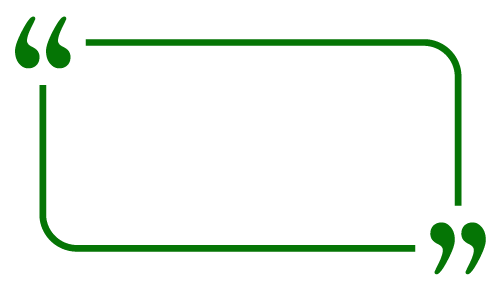 Нет такой области, 
в которой человек чувствовал бы себя 
в абсолютной безопасности независимо 
от уровня экономического развития и 
формы государственного правления страны, 
в которой он проживает.
СООБЩЕНИЯ СМИ
часть повседневной жизни
природные катаклизмы
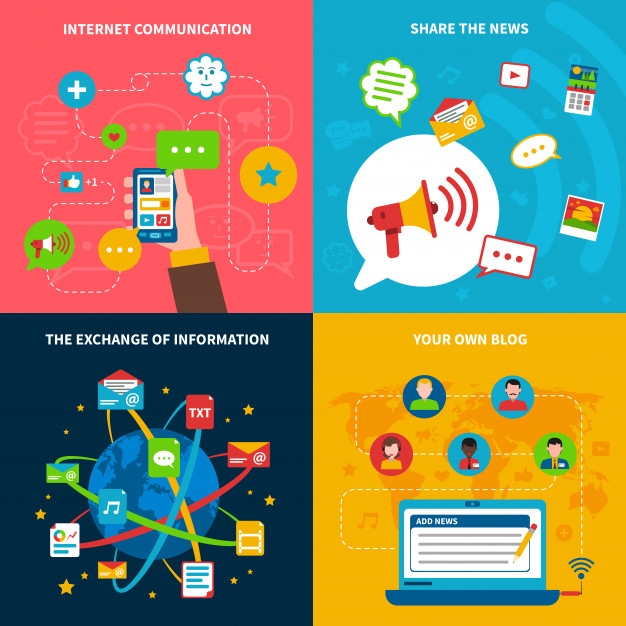 необходимость готовности принимать меры безопасности и грамотно действовать в экстренной ситуации
военные конфликты
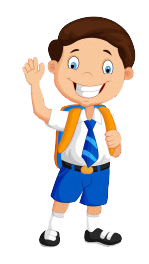 авиакатастрофы
мысли о возможной опасности повсеместно
дорожно-транспортные происшествия
разрушительные природные явления
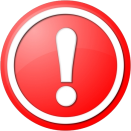 знания, как самим не стать источником опасности для себя и окружающих
снижение численности населения
техногенные катастрофы
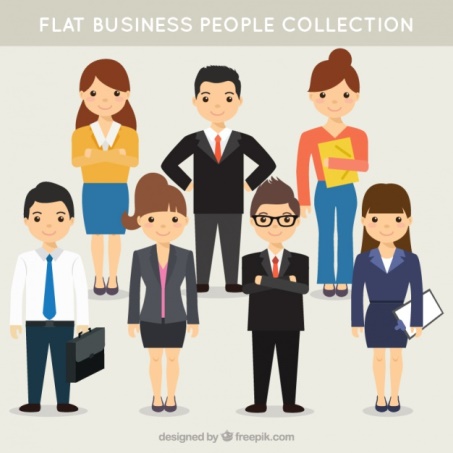 социальные конфликты
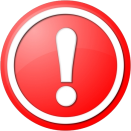 необходимость формирования культуры безопасного поведения и повышение правовой культуры
дорожно-транспортные происшествия
ухудшение состояния здоровья населения
производственные аварии
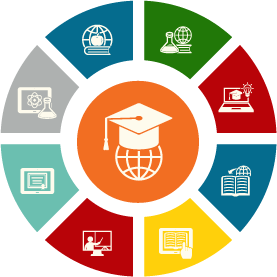 ЦЕЛЬ  ОБРАЗОВАТЕЛЬНОГО ПРОЦЕССА:

усвоение учащимися определенного объема знаний;

формирование у обучающихся жизненных установок, способствующих успешной социализации.
требования к будущему гражданину Российской Федерации
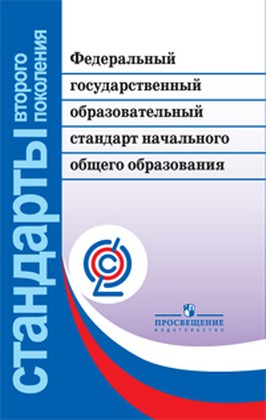 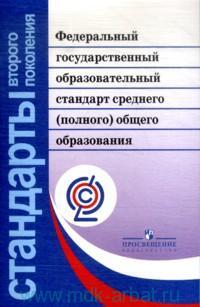 включение в понятие гражданственности 
законопослушное поведение как результат усвоения легитимных, социально одобряемых морально-нравственных норм существования личности в обществе
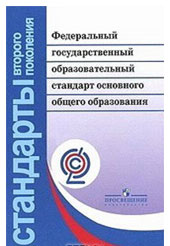 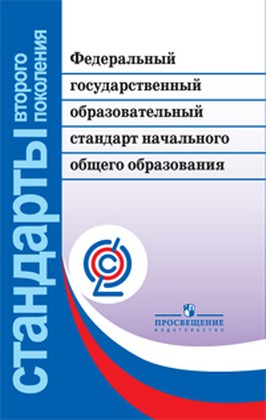 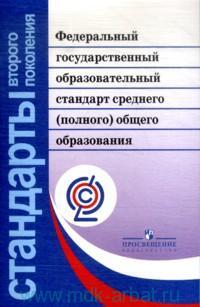 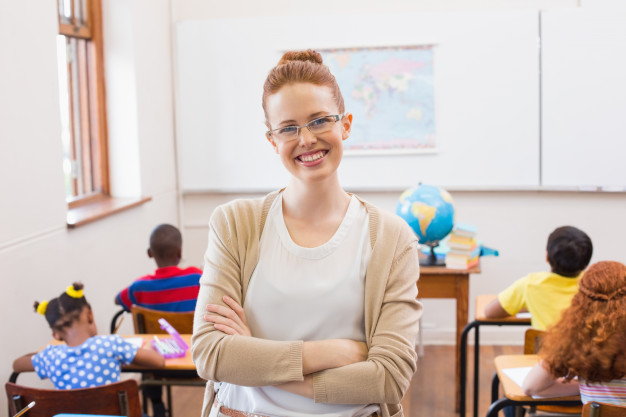 я
Подрастающий гражданин со школьной скамьи должен усвоить, что кроме прав, обеспеченных ему конституцией, жизнь в обществе налагает на него ряд обязанностей, выполнение которых необходимо в его интересах, в интересах общества и государства. При этом он должен не просто усвоить некий объем знаний, но и приобрести практические навыки действий в правовом поле, которые позволят, насколько это возможно, сделать безопасной прежде всего его жизнь.
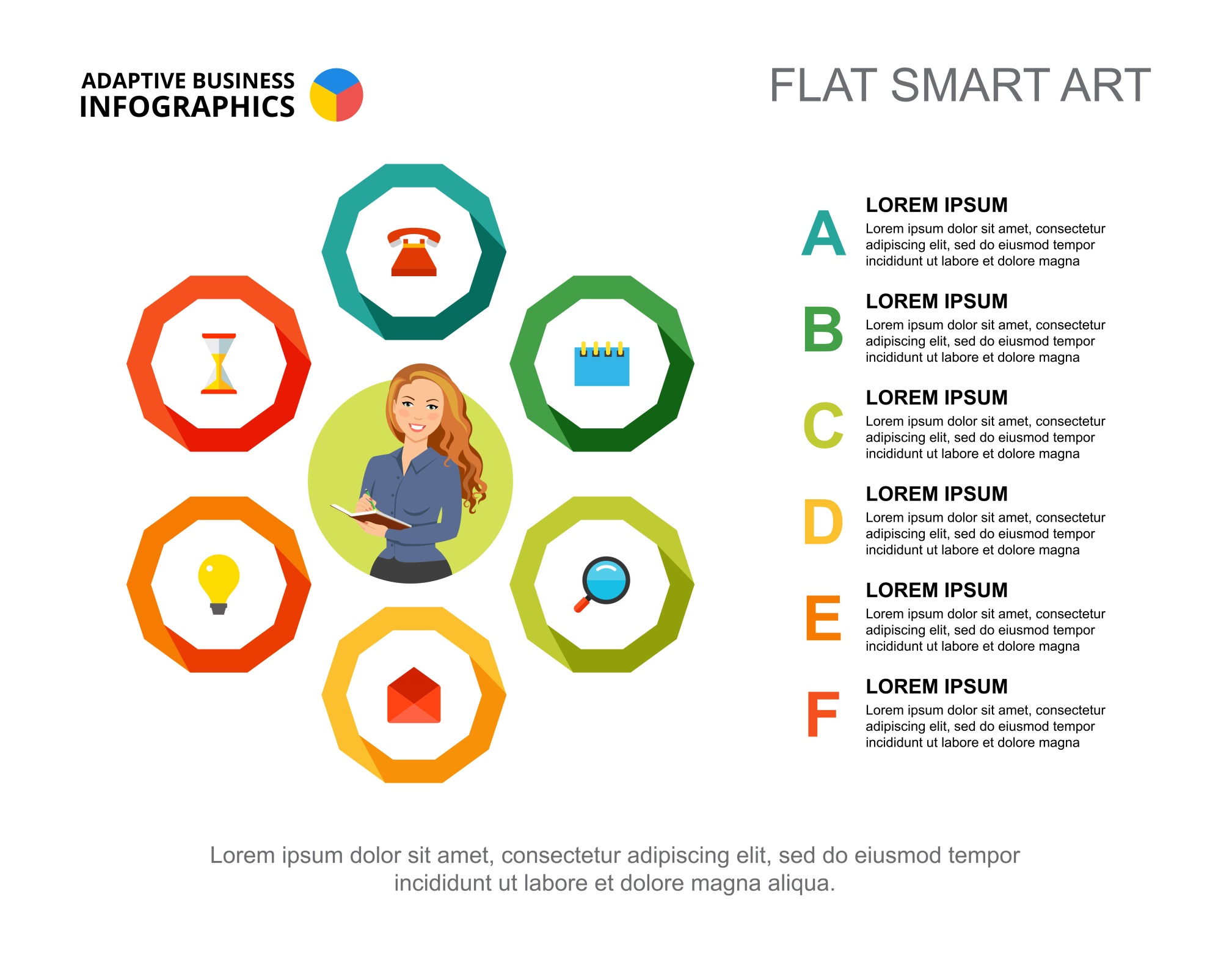 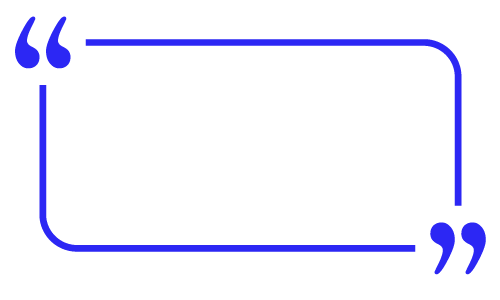 Приступать к формированию культуры правового и безопасного поведения следует с раннего возраста.
Необходимо учитывать возрастные психологические и физиологические особенности учащихся, 
их потребности и интересы.
Формирование культуры правового и безопасного поведения
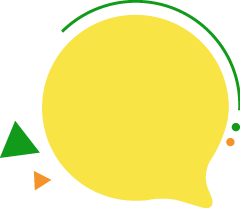 ОСОБЕННОСТИ :
закладываются основы характера;
приобретаются навыки и привычки, которые останутся с человеком на всю жизнь. 

ОБУЧЕНИЕ ДЕТЕЙ: 
правила дорожного движения; 
основы безопасности дорожного движения. 

Безопасность ребенка зависит от подготовленностик самостоятельному передвижению по улицам города или поселка.
Дошкольный 
возраст
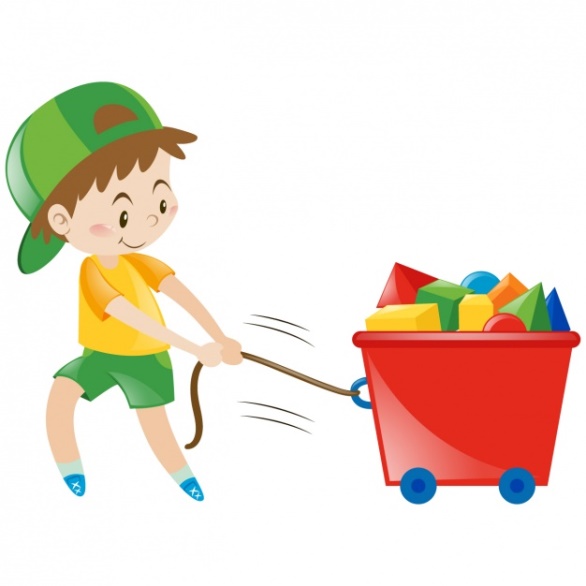 Формирование культуры правового и безопасного поведения
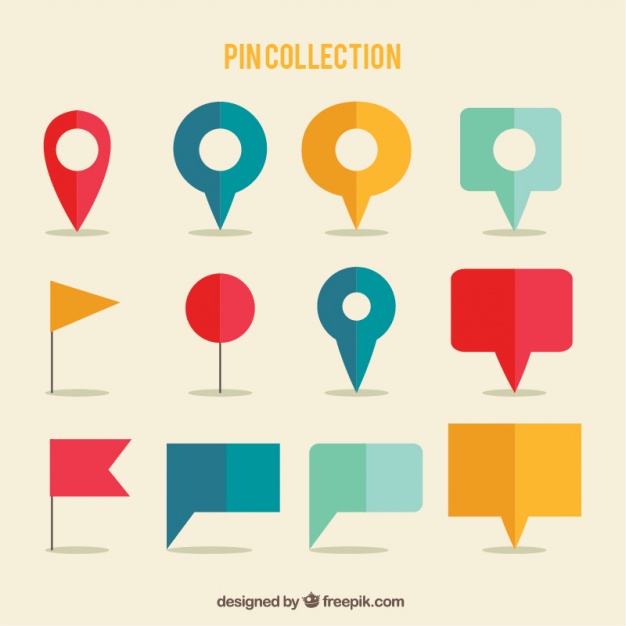 правовой нигилизм взрослых
необходимость включения в систему гражданско-правового обучения детей правил дорожного движения, начиная с дошкольного возраста
высокий процент детского дорожно-транспортного травматизма
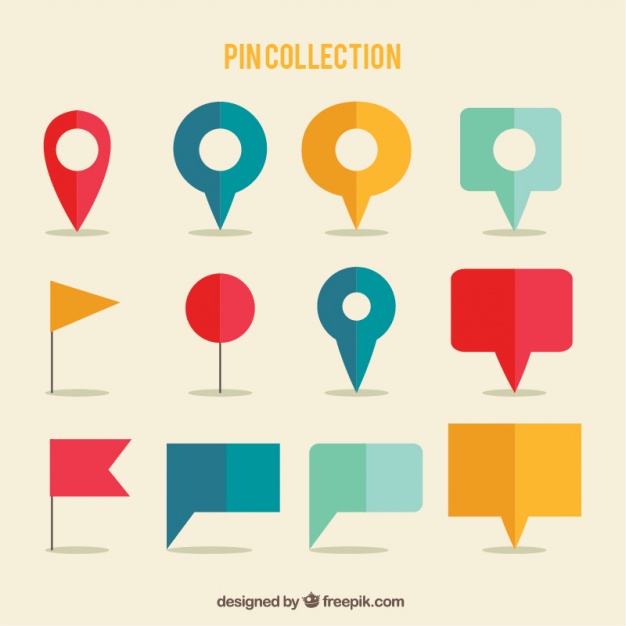 пренебрежение со стороны родителей элементарными правилами безопасности
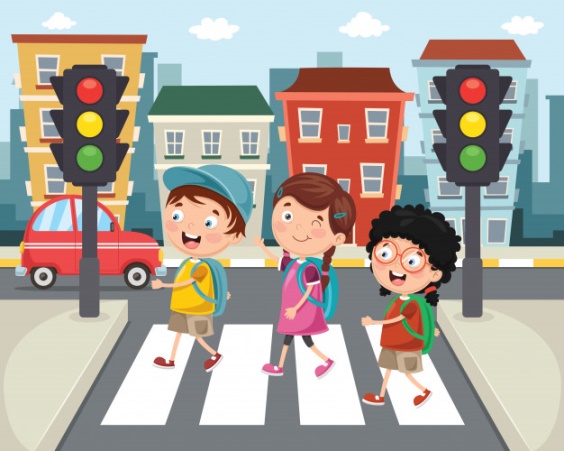 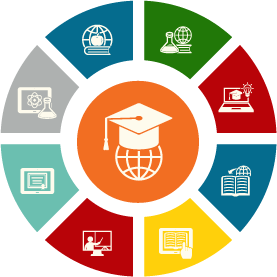 ГЛАВНАЯ ЗАДАЧА ДОШКОЛЬНОГО ОБРАЗОВАТЕЛЬНОГО УЧРЕЖДЕНИЯ:

сформировать у воспитанников твердые и устойчивые принципы культурного поведения в качестве участников дорожного движения.
Формирование культуры правового и безопасного поведения
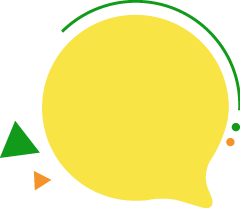 РЕБЕНОК 5 лет:
личность, осознающая себя частью социума и активно впитывающая в себя нормы и правила взаимодействия с остальными его членами;
важность положительной оценки взрослыми:
хороший пешеход;
пример для других;
гордость родителей.

ЗАДАЧА ДОШКОЛЬНОГО УЧРЕЖДЕНИЯ:
формирование у ребенка положительного отношения  к выполнению правил безопасного поведения на дороге.
Дошкольный 
возраст
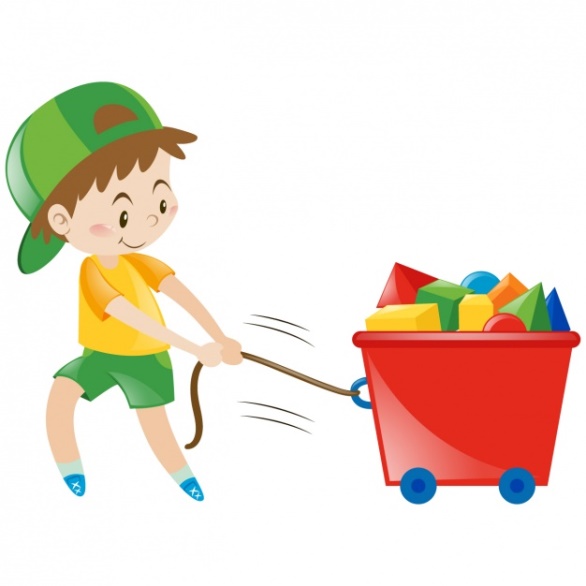 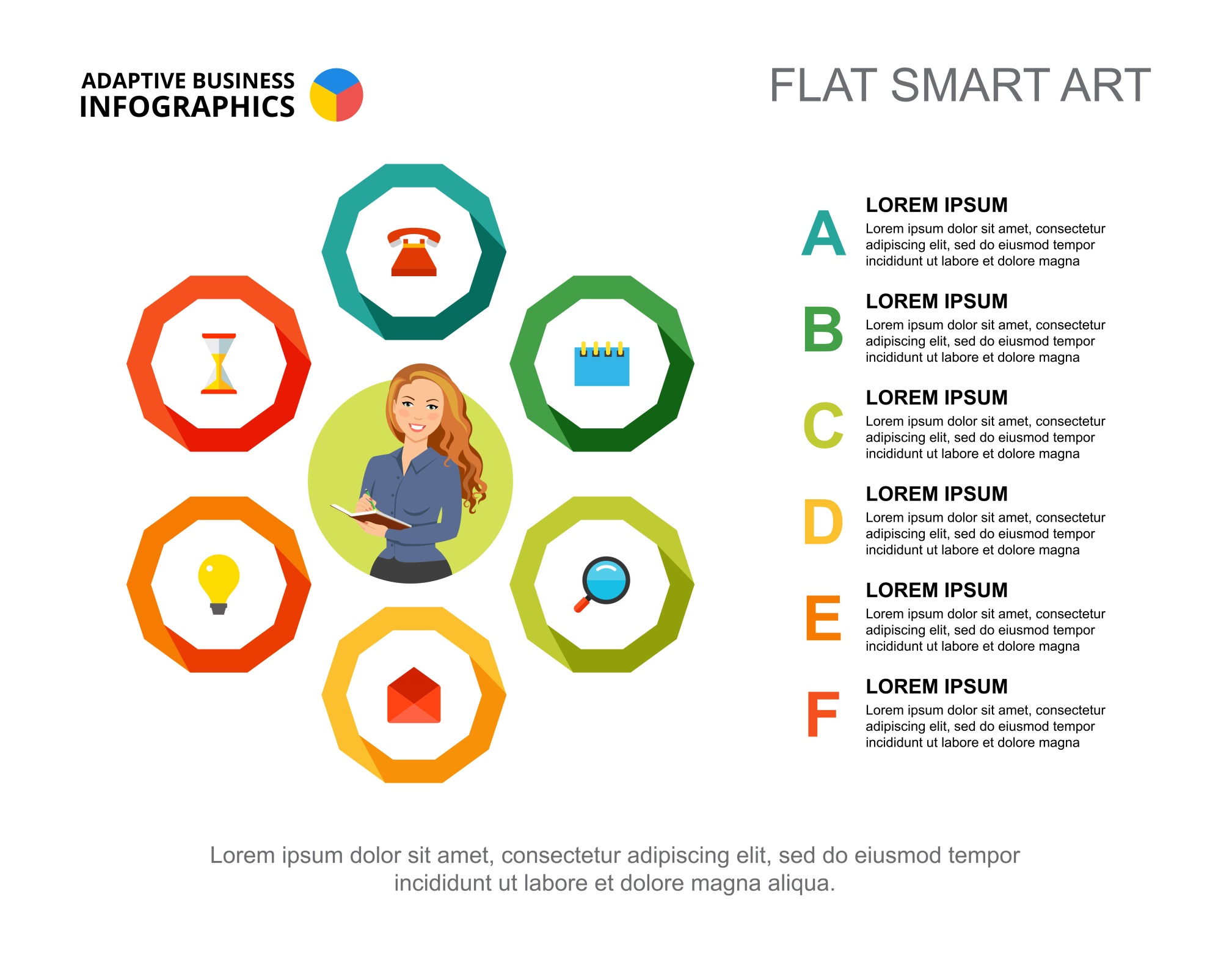 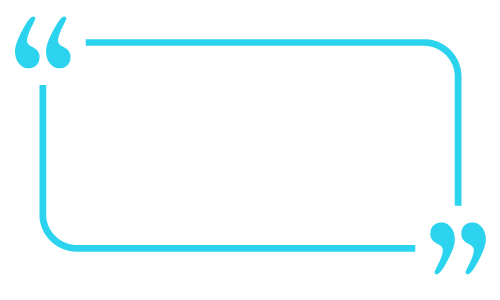 Уважительное отношение к закону дорог, заложенное с раннего детства, становится прочной основой формирования законопослушного гражданина в будущем.
Формирование культуры правового и безопасного поведения
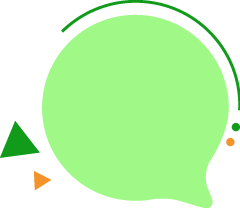 ОСОБЕННОСТИ ПЕРИОДА:

серьезные изменения физического и психического статуса;
становление личности;
выход на передний план формирования сознательного и ответственного отношения к учебе, поведению, своему здоровью.
Младший 
школьный 
возраст
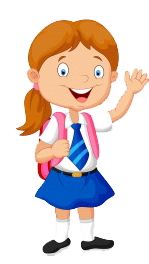 Формирование культуры правового и безопасного поведения
модуль «Правила безопасной жизни» учебного предмета «Окружающий мир»:
правила личной гигиены школьников;
элементарные медицинские знания и умения оказать первую помощь при лёгких травмах;
правила безопасного поведения на дорогах, на транспорте;
правила пожарной безопасности;
основные правила обращения с электричеством, газом, водой;
правила безопасного поведения на природе.
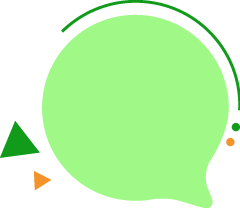 Младший 
школьный 
возраст
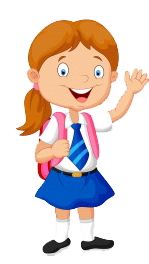 Формирование культуры правового и безопасного поведения
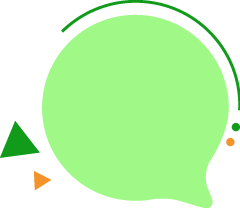 Младший 
школьный 
возраст
ОБУЧЕНИЕ ДЕТЕЙ «ДОРОЖНОЙ ГРАМОТЕ»: 

изучение правил дорожного движения  как законодательного документа, регламентирующего правовые нормы поведения участников дорожного движения в реальной дорожно-транспортной среде.
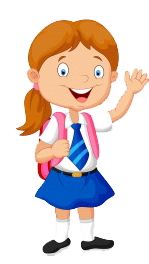 Формирование культуры правового и безопасного поведения
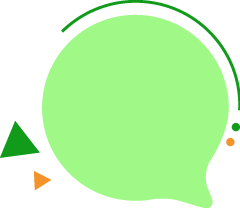 НАГЛЯДНО-ОБРАЗНЫЙ СПОСОБ МЫШЛЕНИЯ: 

связь правовой информации с фактами из повседневной жизни;
сознательная оценка детьми своего поведения;
формирование у детей внутренней целевой установки на обеспечение безопасности.
Младший 
школьный 
возраст
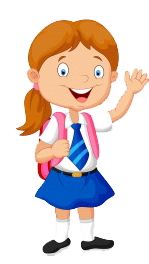 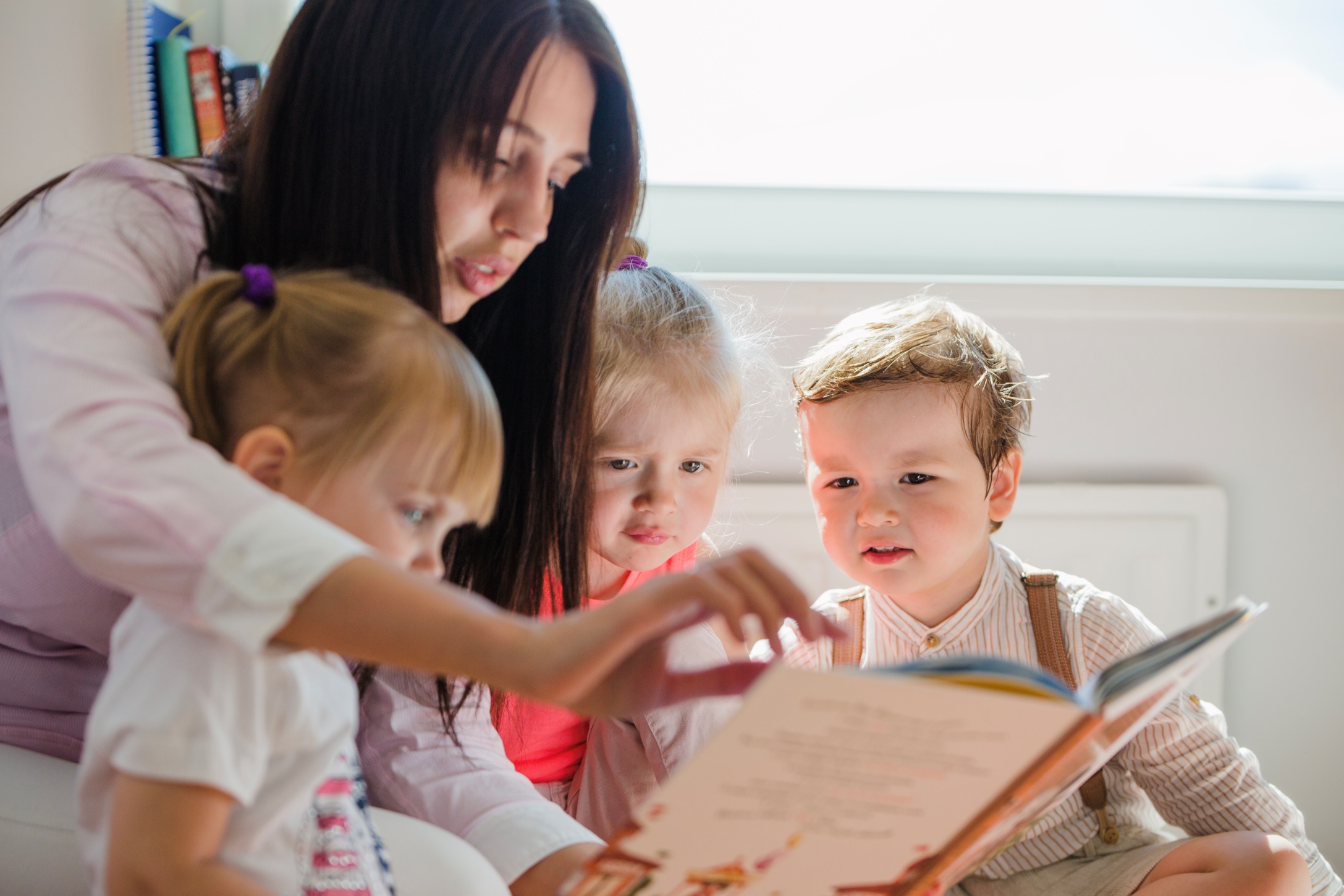 я
Изучение правил дорожного движения в контексте правового обучения позволяет детям открыть для себя связь между соблюдением нормы права и защитой жизни и здоровья людей, а значит и их интересов, поскольку дети также являются членами общества.
ОБЕСПЕЧЕНИЕ БЕЗОПАСНОСТИ:
умение правильно себя вести в различных ситуациях;
полезные привычки, которые вырабатываются методом многократного повторения, проигрывания ситуаций, которые могут возникнуть дома, во дворе, в школе, на улице. 

развитие умений и навыков правильно оценивать ситуацию и действовать в соответствии с обстановкой
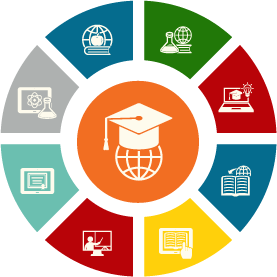 Формирование культуры правового и безопасного поведения
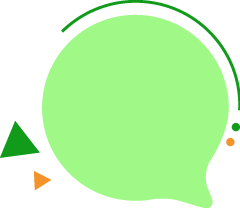 ОБУЧЕНИЕ ДЕТЕЙ ЖИЗНЕННО ВАЖНЫМ НАВЫКАМ: 

действия в чрезвычайных ситуациях;

психологическая подготовка к решению повседневных жизненных проблем.
Младший 
школьный 
возраст
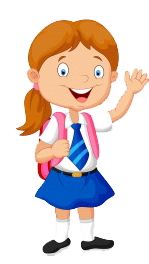 Формирование культуры правового и безопасного поведения
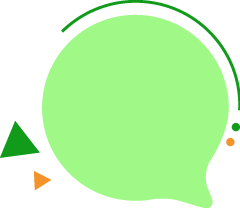 ВЗАИМООТНОШЕНИЯ СО СТАРШИМИ  ДЕТЬМИ И ВЗРОСЛЫМИ:

непререкаемый авторитет взрослых;
необходимость выработки у ребенка навыков поведения, которые он должен выполнять неукоснительно, так как от этого зависит его здоровье и безопасность.
Младший 
школьный 
возраст
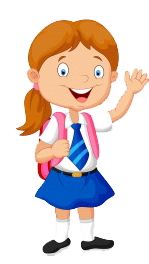 Формирование культуры правового и безопасного поведения
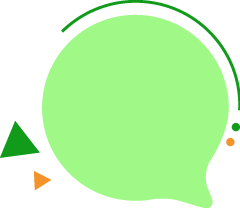 ДИДАКТИЧЕСКИЕ ИГРЫ:
«Большое и маленькое «Нет!»;
«Незнакомец»;
«Один дома»;
«Телефонный звонок»;
«Подкуп»;
«Машина»;
«Защита»;
«Дорога домой»;
«Вымогательство».
Младший 
школьный 
возраст
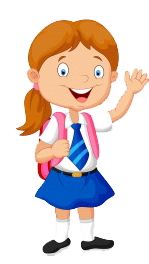 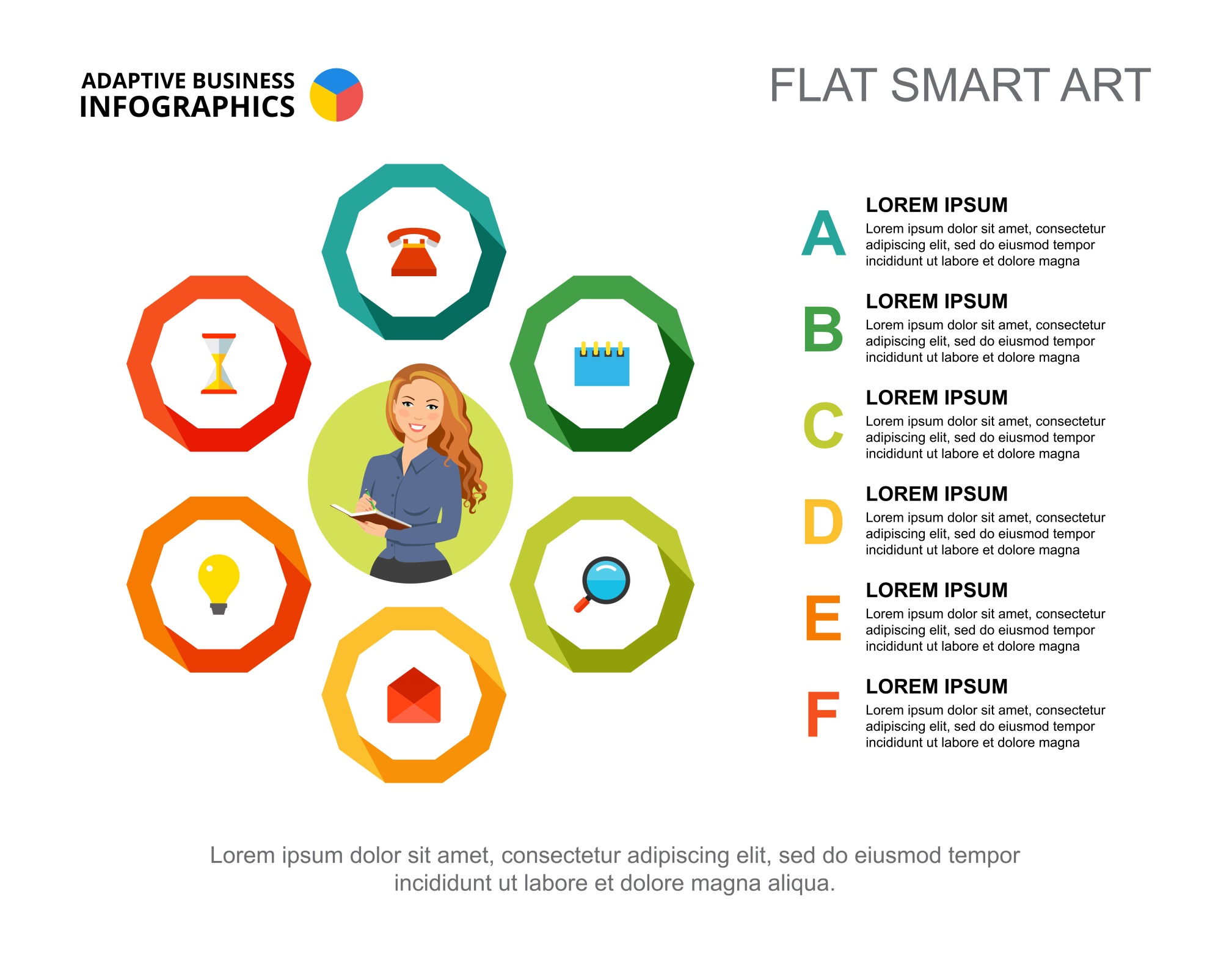 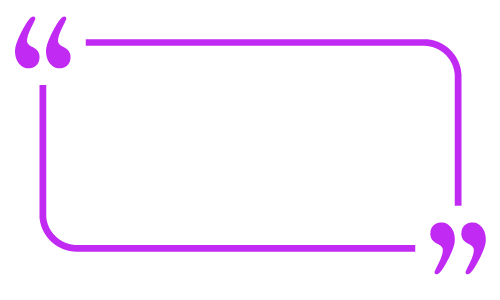 Необходимо внушить ребенку, 
что даже открытый конфликт 
со взрослым – это правильно, так как главное 
для ребенка – отстоять себя и право 
на свое мнение и поступок.
Лучший способ избежать неприятностей – 
не вступать в контакт с незнакомцами.
Формирование культуры правового и безопасного поведения
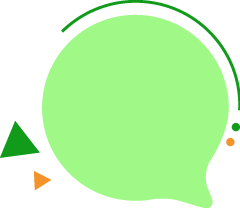 РЕКОМЕНДАЦИИ РОДИТЕЛЯМ И ПЕДАГОГАМ:

выучить с детьми телефоны служб экстренной помощи, родителей, соседей или других доверенных лиц; 

подкреплять теорию понятными ребенку, наглядными, действенными аргументами;

требовать соблюдения общепринятых поведенческих норм.
Младший 
школьный 
возраст
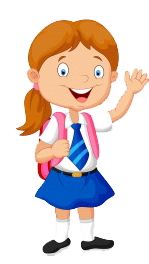 Учебный предмет «Основы безопасности жизнедеятельности»
Разработка обновленной концепции курса на основе применения информационных технологий и с учетом современных требований
Министерство образования 
и науки
Министерство по делам гражданской обороны, чрезвычайным ситуациям и ликвидации последствий стихийных бедствий
Учебный предмет «Основы безопасности жизнедеятельности»
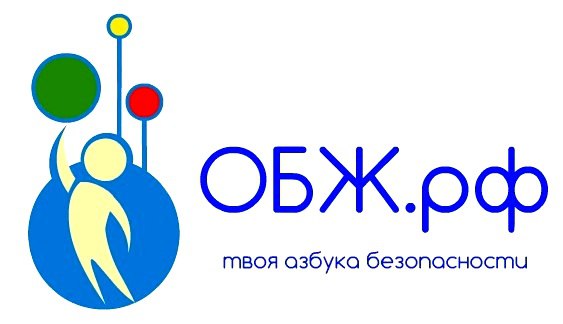 подготовка в области гражданской обороны, защиты от чрезвычайных ситуаций
обеспечение пожарной безопасности
ОБЕСПЕЧЕНИЕ БЕЗОПАСНОСТИ НАСЕЛЕНИЯ
Учебный предмет «Основы безопасности жизнедеятельности»
МОДУЛИ 5-9 КЛАССЫ:

«Основы безопасности личности, общества и государства»;
«Основы комплексной безопасности»; 
«Защита населения Российской Федерации от чрезвычайных ситуаций»;
 «Основы противодействия терроризму, экстремизму и наркотизму в Российской Федерации»;
«Основы медицинских знаний и здорового образа жизни»;
«Основы здорового образа жизни»;
«Основы медицинских знаний и оказание первой помощи».
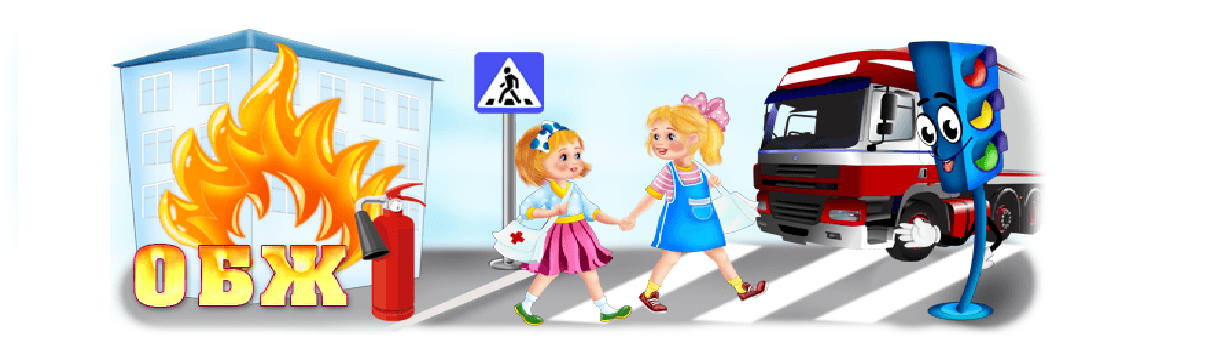 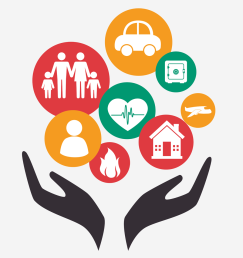 Учебный предмет «Основы безопасности жизнедеятельности»
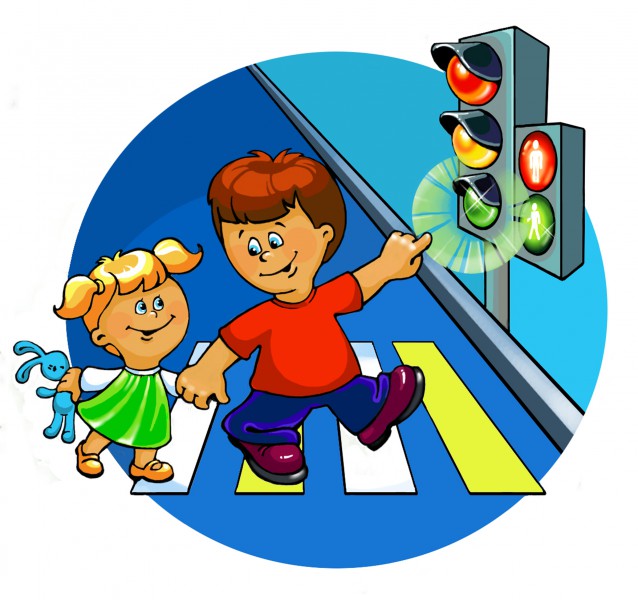 ДОПОЛНИТЕЛЬНЫЕ МОДУЛИ 10-11 КЛАССЫ:

«Основы обороны государства»;

«Правовые основы военной службы»; 

«Элементы начальной военной подготовки»;

«Военно-профессиональная деятельность».
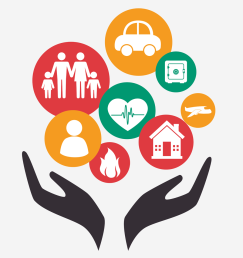 Учебный предмет «Основы безопасности жизнедеятельности»
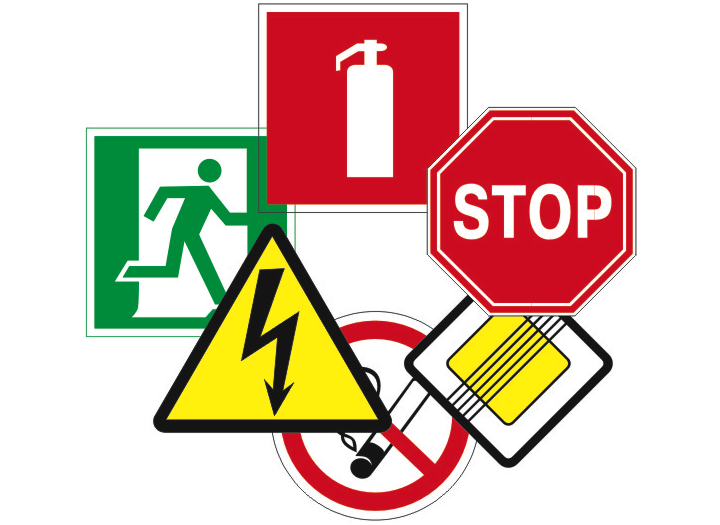 обязательность для изучения
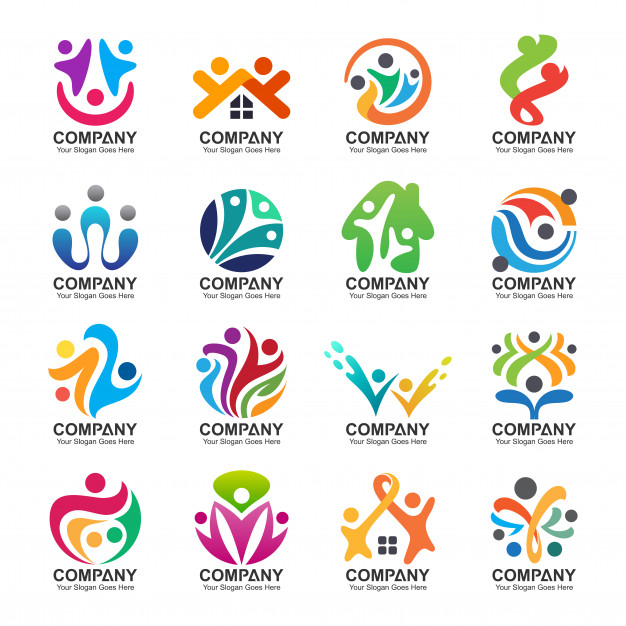 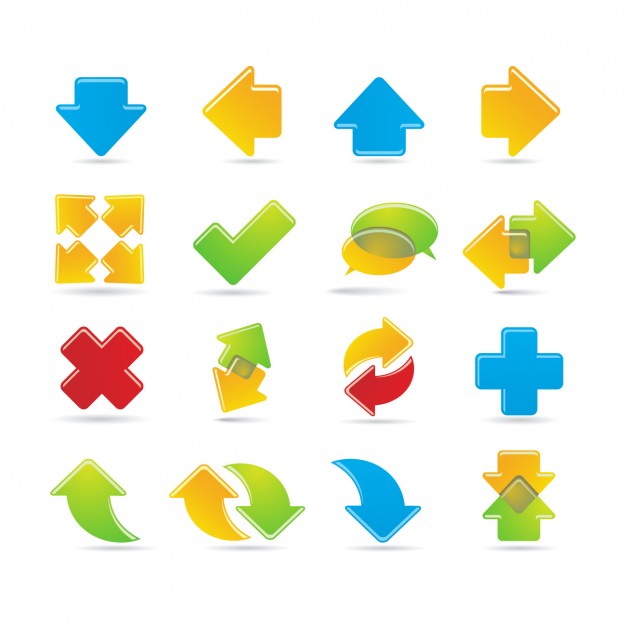 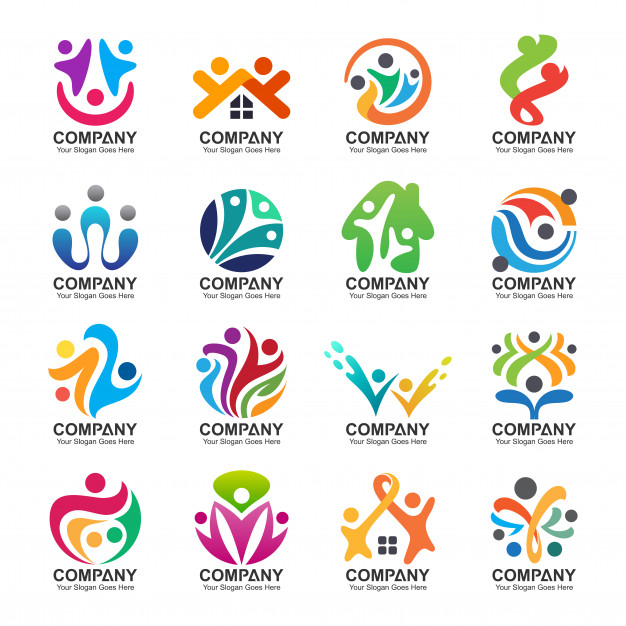 освоение на базовом уровне
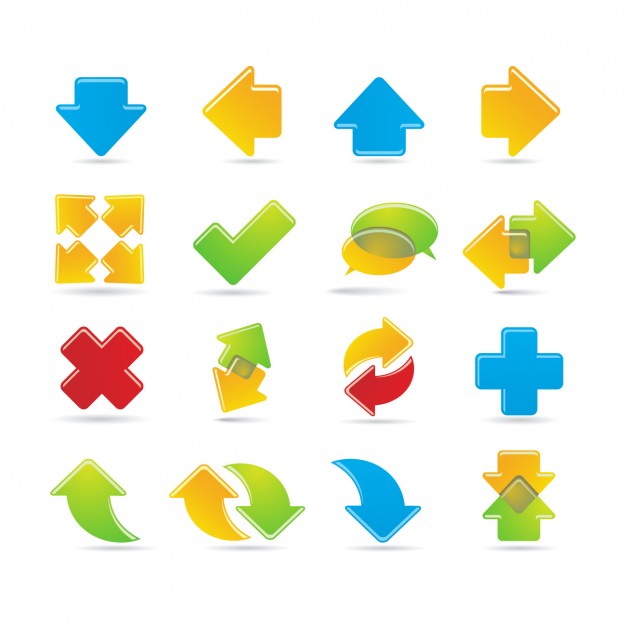 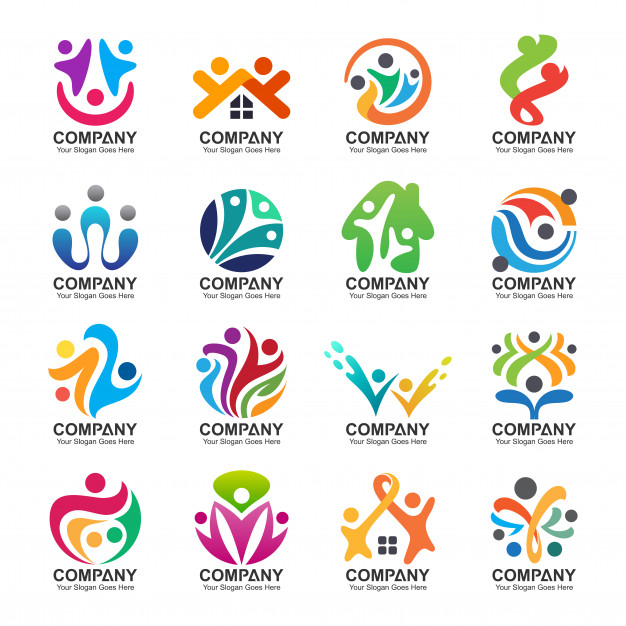 получение знаний через практическую деятельность
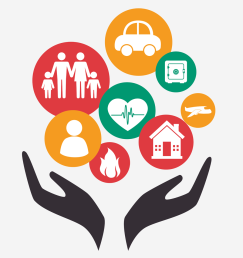 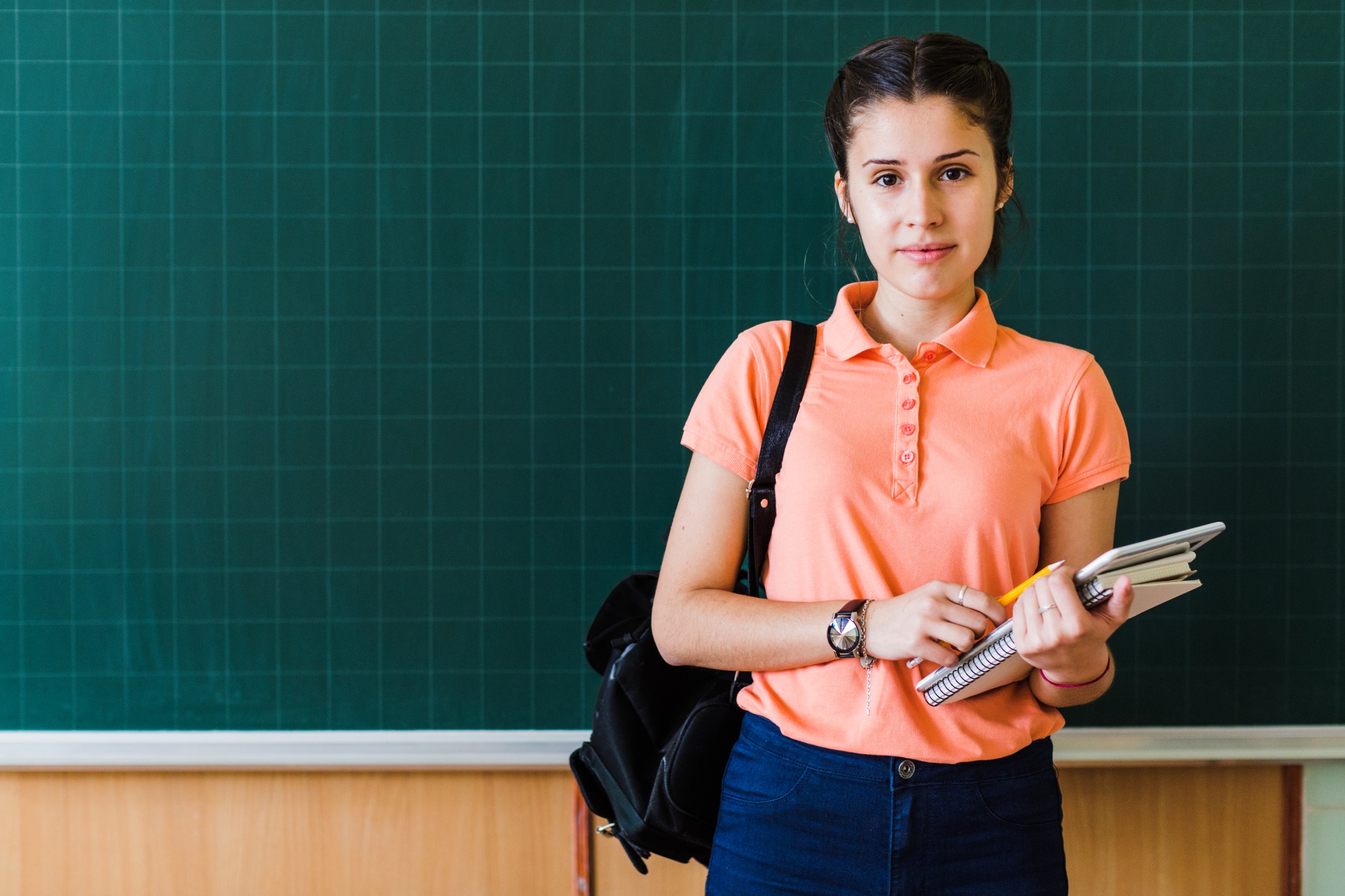 В силу возрастных особенностей именно подростки чаще всего оказываются в опасном положении в повседневной жизни.
Формирование культуры правового и безопасного поведения
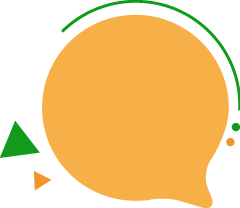 ОСОБЕННОСТИ ПЕРИОДА:
серьезные изменениями в психическом развитии детей;
резкий гормональный взрыв;
превращение самых послушных детей в строптивых бунтарей;
отвержение авторитета взрослых; 
стремление к самостоятельности;
апробирование различных моделей поведения;
желание выстроить свою жизненную траекторию;
большое влияние окружения на формирование личности подростка, людей, которые его «понимают»;
желание проявить себя, испытать свои силы, узнать границы своих возможностей.
Средний и 
старший 
школьный 
возраст
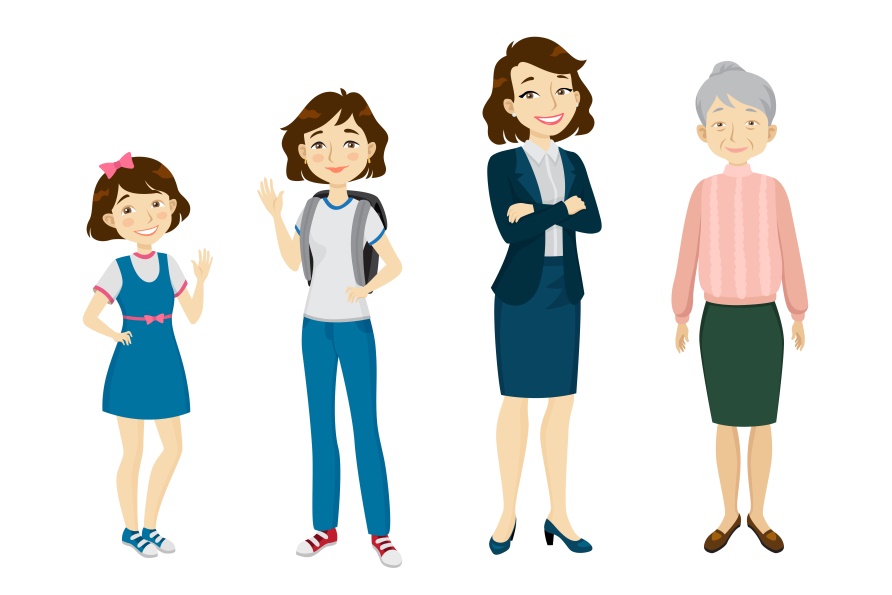 Формирование культуры безопасного поведения 
в информационном пространстве
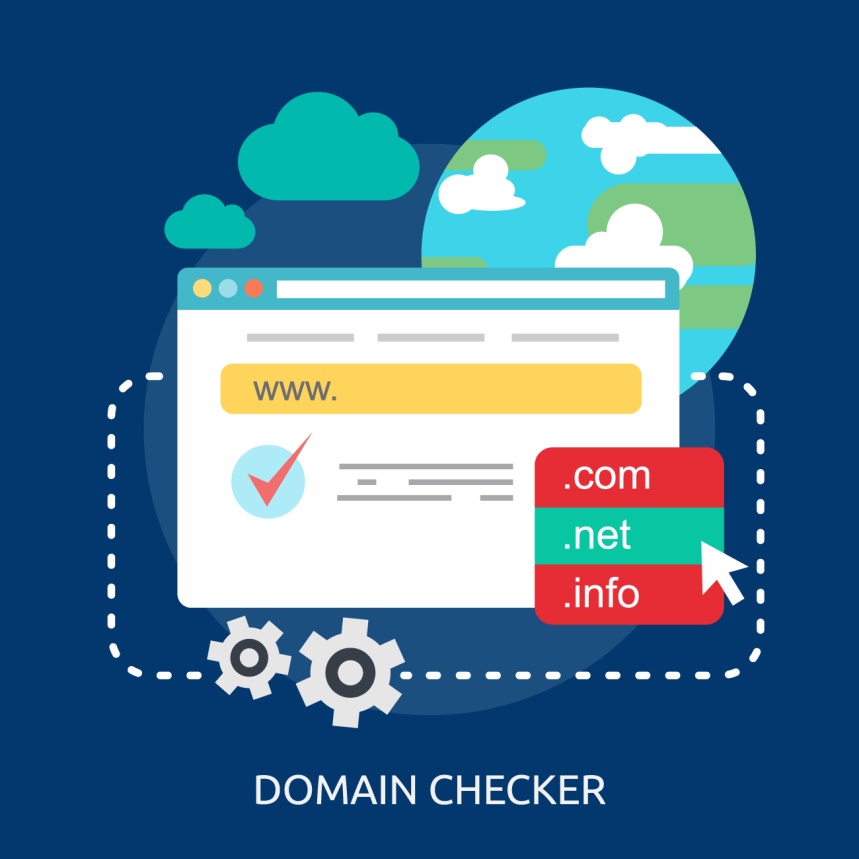 общение, в том числе и в соцсетях, – важнейшая часть жизни детей;
интернет-зависимость опасна сама по себе; 
интернет практически неподконтролен цензуре;
интернет предоставляет свободу доступа к информации; 
интернет является площадкой с открытой пропагандой:
наркотики;
порнография;
суицид;
террор; 
национальная и расовая неприязнь.
Формирование культуры безопасного поведения 
в информационном пространстве
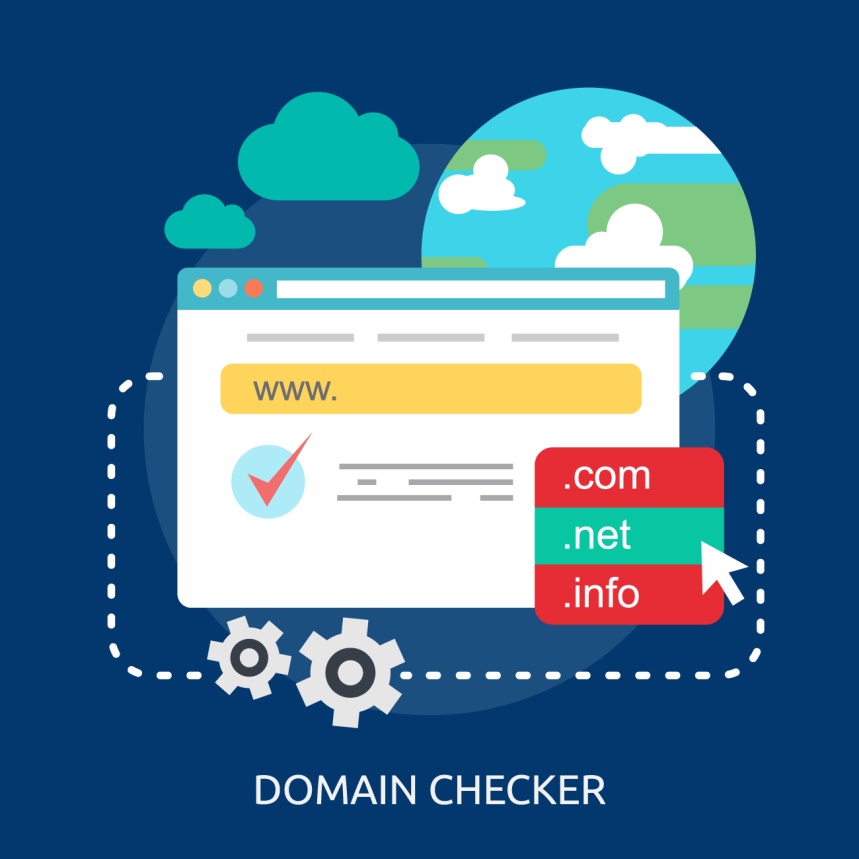 Ограждение подростка от деструктивного влияния всемирной паутины:

умение и желание критически оценивать информацию;

отсеивание «информационного мусора», отрицательно влияющего на сознание.
Формирование культуры безопасного поведения 
в информационном пространстве
подготовка сознания детей к противодействию негативным информационным воздействиям; 
формирование медиаграмотности; 
формирование навыков критического мышления; 
развитие способности к самоблокированию информации;
развитие умения отличать качественную информацию от некачественной.
РОДИТЕЛИ
ПЕДАГОГИ ОБЖ
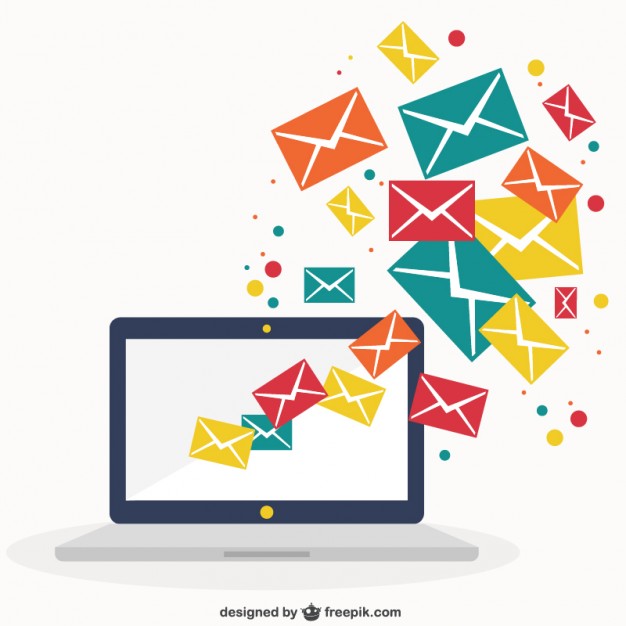 ПЕДАГОГИ ИНФОРМАТИКИ
КЛАССНЫЕ РУКОВОДИТЕЛИ
«АДРЕНАЛИНОВЫЕ УВЛЕЧЕНИЯ»
на грани правового поля: 
опасные селфи; 
руферство; 
сталкерство; 
диггерство; 
бейсджампинг; 
зацепинг;
планкинг. 


угроза здоровью подростков;
нарушению закона:
проникновение на охраняемую территорию;
создание заведомо опасной ситуации на дороге и в транспорте.
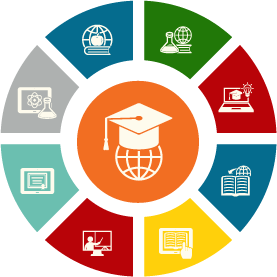 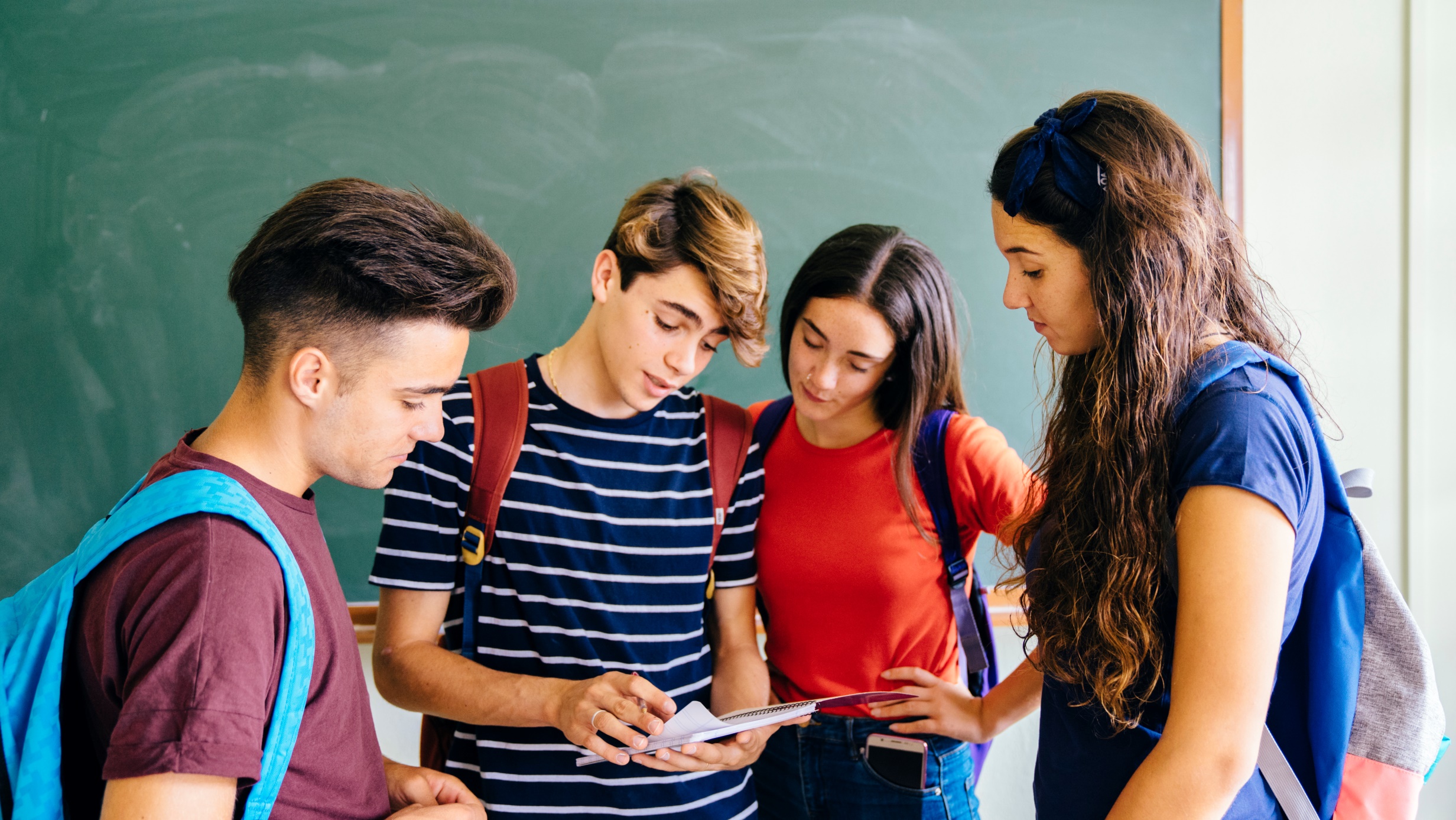 я
Формирование культуры поведения – задача родителей, но образовательное учреждение также должно реагировать на молодежные тенденции и принимать меры профилактики противоправного поведения, тем самым формируя правовую культуру обучающихся. Защитить ребенка от нежелательных социальных контактов невозможно. Запреты и ограничения часто дают противоположный результат.
Организация военно-патриотических клубов, спортивных секций
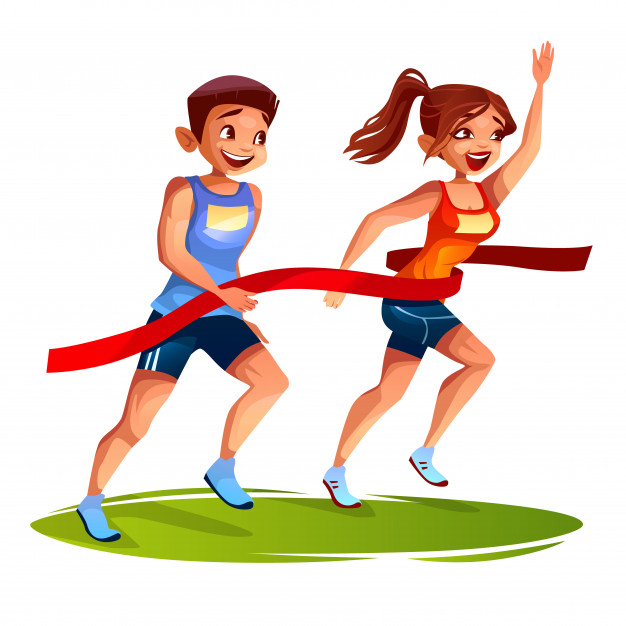 приобретение навыков альпинизма; 
приобретение навыков  применения стрелкового и холодного оружия; 
овладение приемами рукопашного боя и другими видами самообороны; 
формирование нравственно-ценностных убеждений воспитанника; 
усвоение понятий «превышение предела самообороны», «нанесение телесных повреждений».
Повышение культуры безопасности жизнедеятельности как элемента правового воспитания
формирование умения оценивать собственные поступки с точки зрения их законности
активное участие индивида в создании безопасного жизненного пространства, обеспечивающего соблюдение прав и свобод окружающим
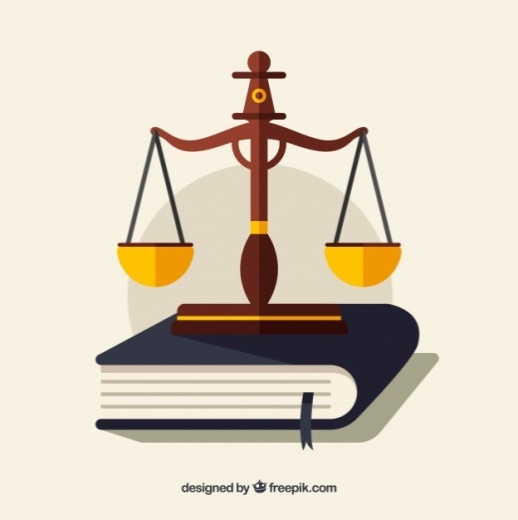 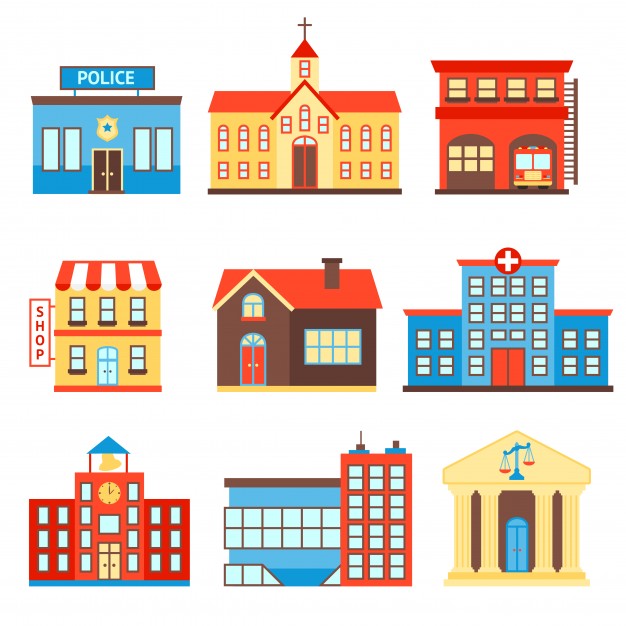 комфорт
безопасность
Образовательное учреждение – открытое пространство, действующее на основе ценностей прав человека
умение учащегося использовать свои права
умение учащегося
исполнять обязанности
умение учащегося
соблюдать запреты
умение учащегося
отстаивать свои права в случае их нарушения
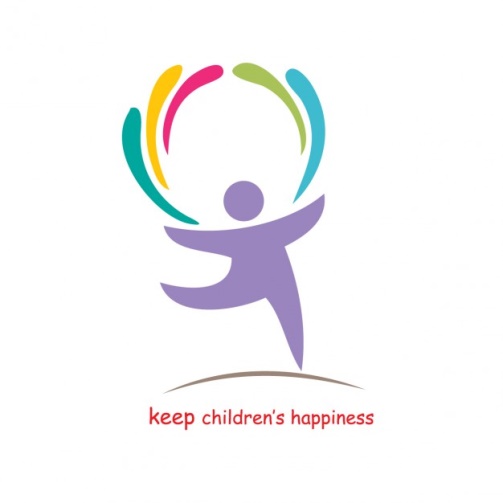 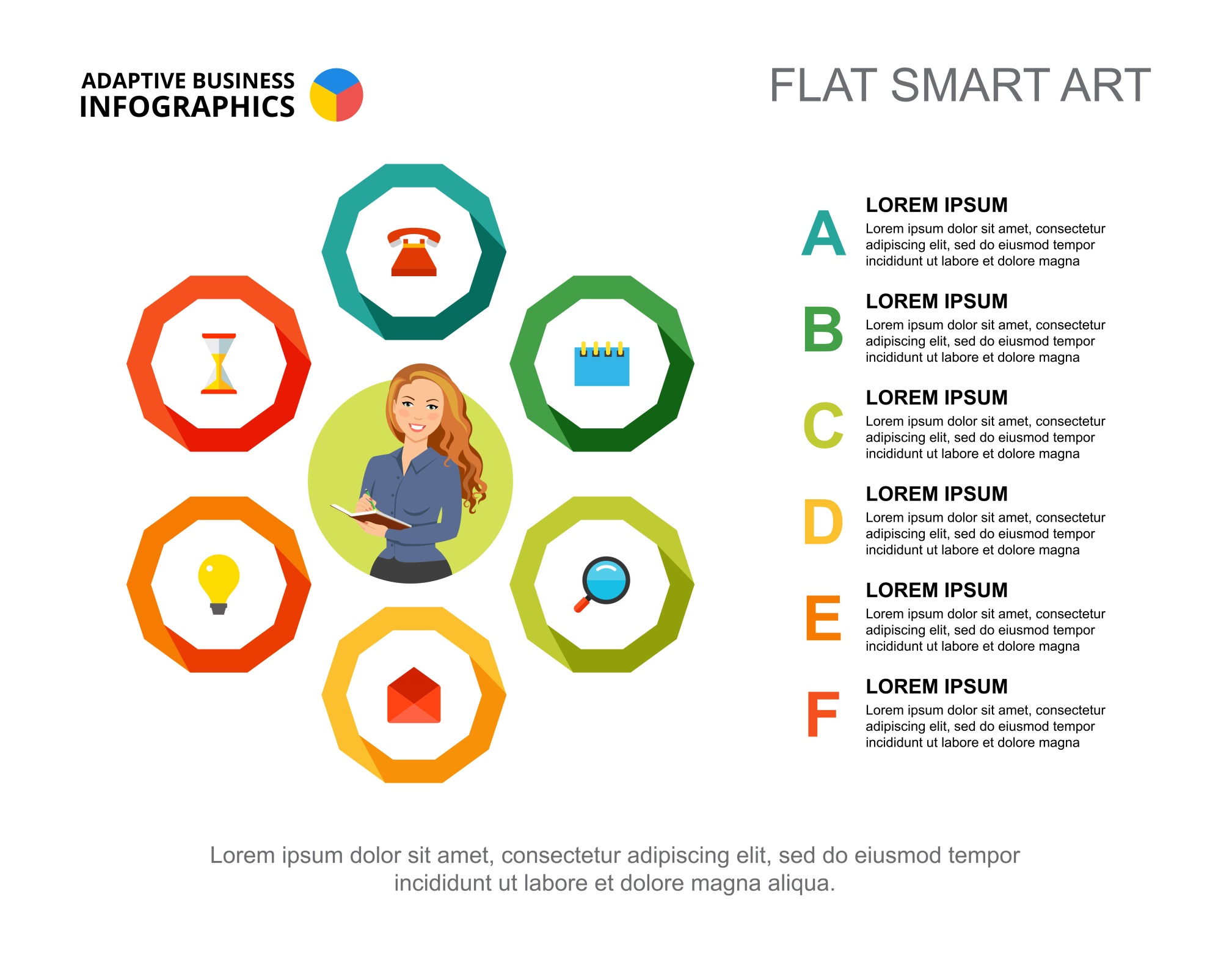 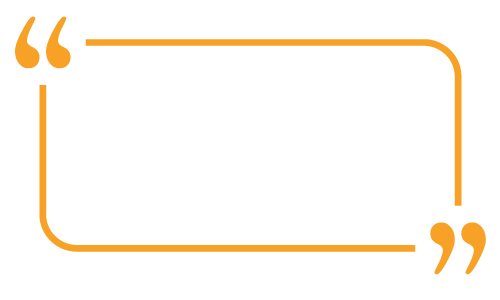 В центре внимания образовательного учреждения – ценность человеческой личности.
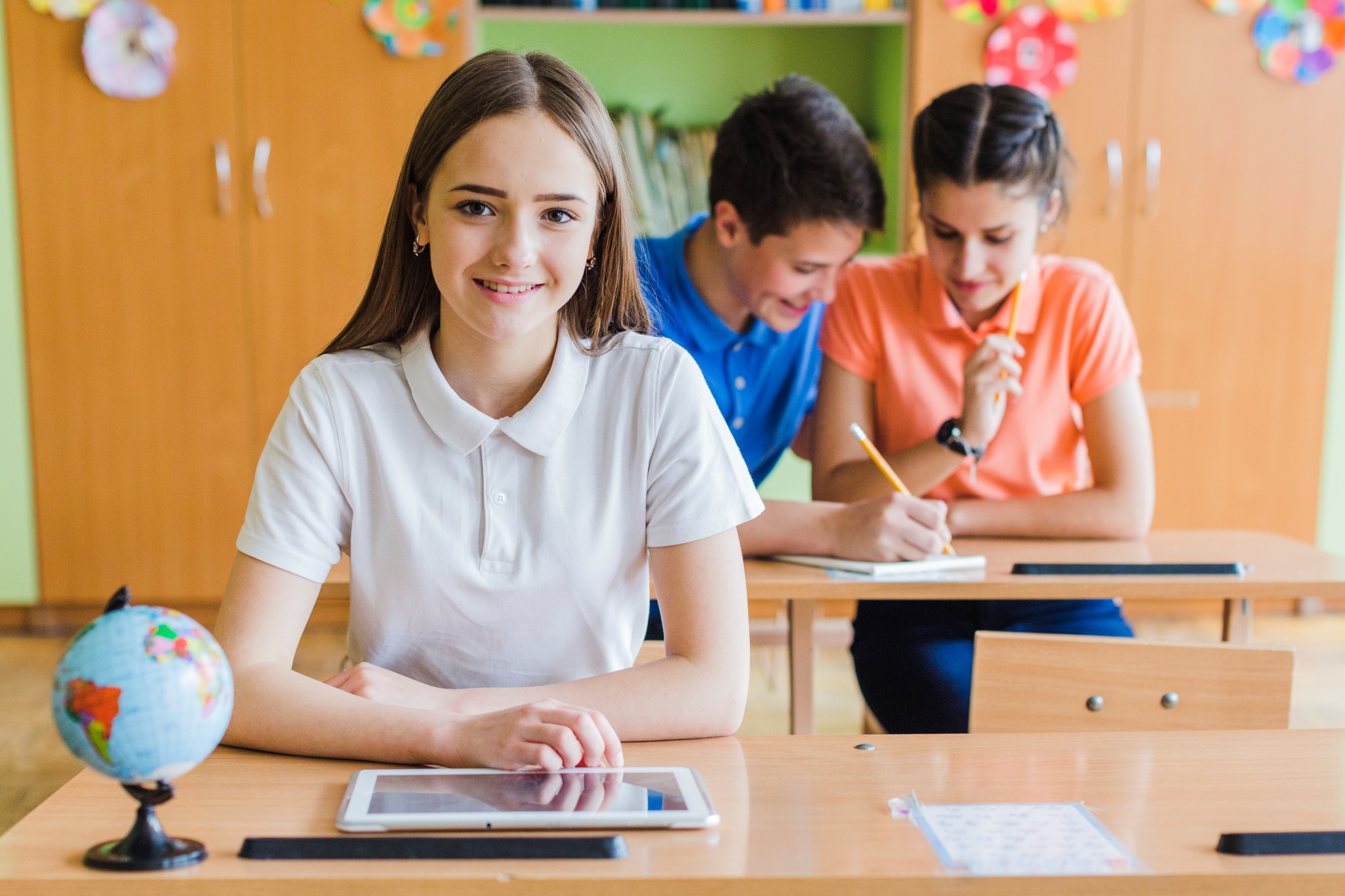 Цель формирования культуры правового и безопасного поведения достигнута, когда будущий гражданин страны сознательно подчиняется требованиям закона потому, что это способствует комфортному и безопасному существованию личности, общества и государства.